Servomotor – Parte 2
Prof. Dr. Cesar da Costa 
E-mail: ccosta@ifsp.edu.br
Site: www.professorcesarcosta.com.br
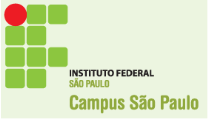 Diagrama de um Servo Acionamento
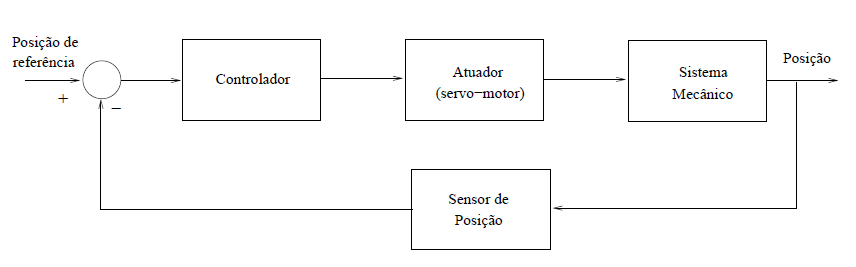 Comparação entre Atuadores
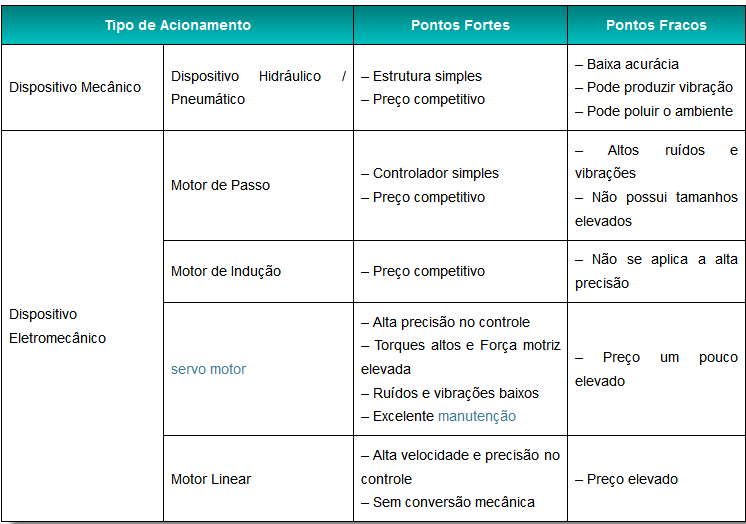 Tipos de Servo Motores
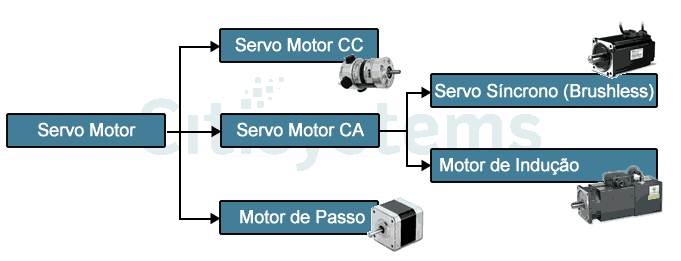 (MSIP)
(STIP)
Os servos CA são mais frequentemente utilizados na indústria por suportar aplicações que demandam maior potência e fornecer exatidão elevada no seu controle e baixíssima manutenção.
Servomotor de Indução
STIP
MSIP
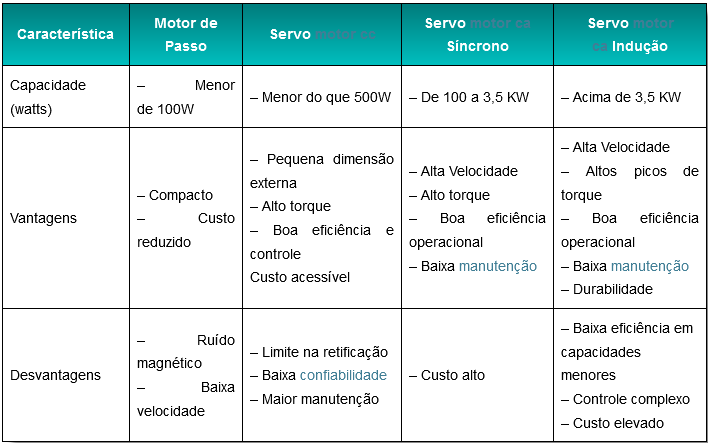 Características dos Servomotores de Indução
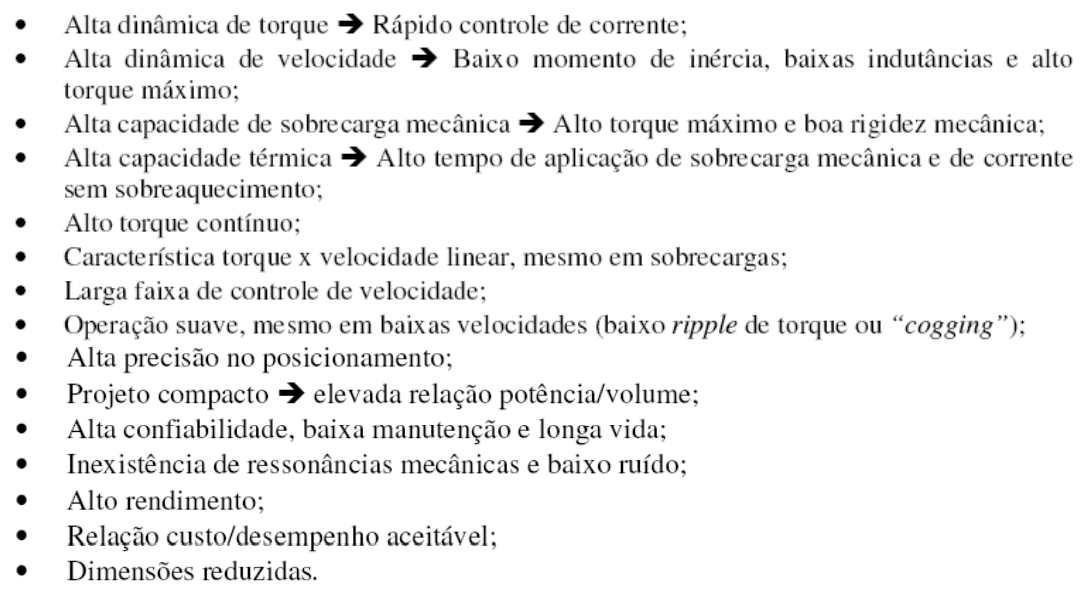 Servomotor de Indução
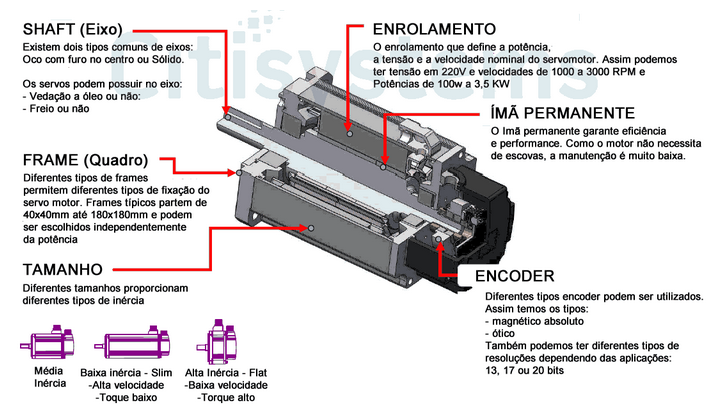 Sistema de Controle
O “hardware” correspondente ao sistema de controle completo de um MSIP/STIP encontra-se esquematizado na Figura.
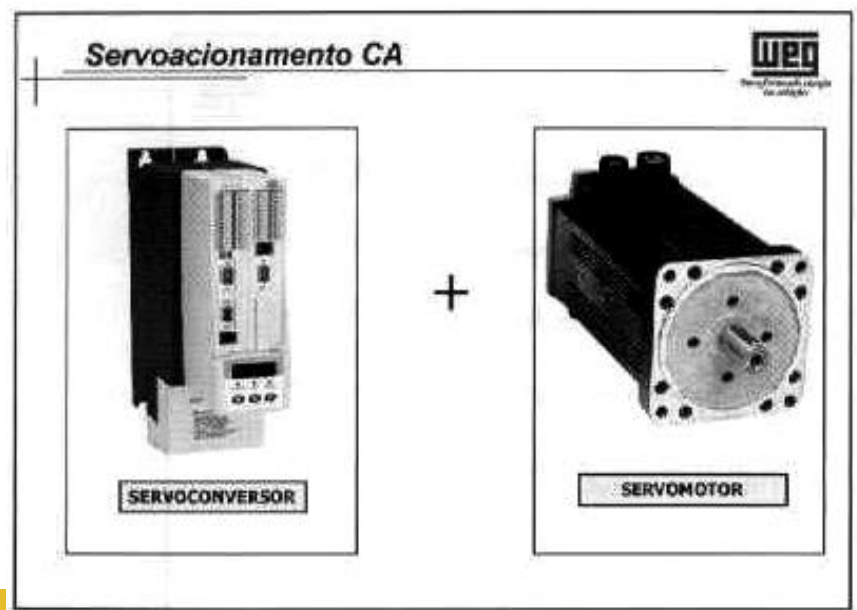 Servo Drive
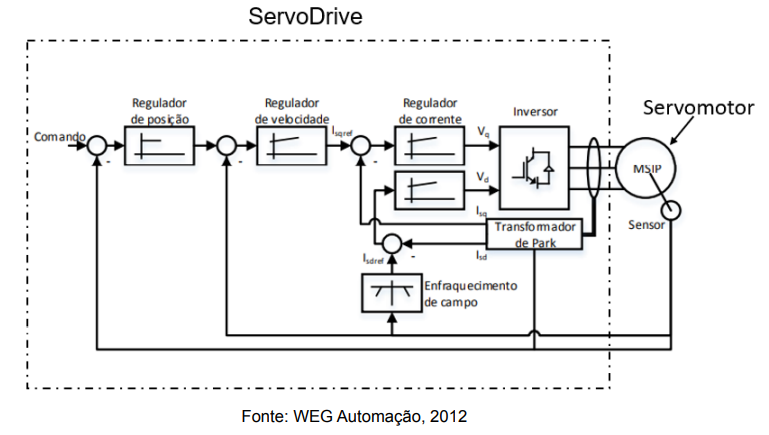 Sistema de Controle
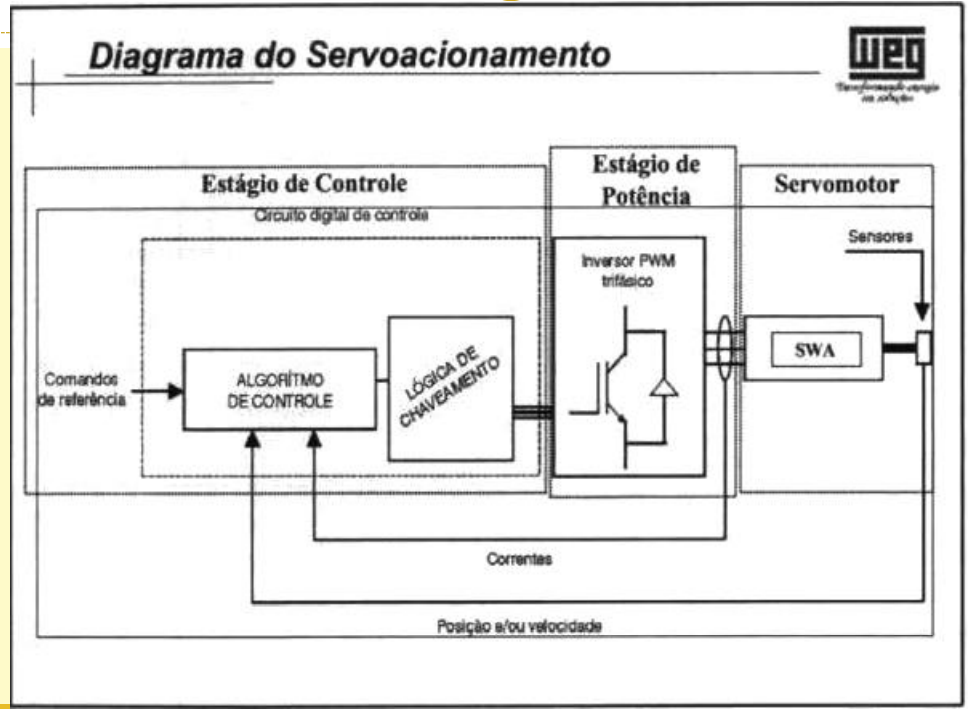 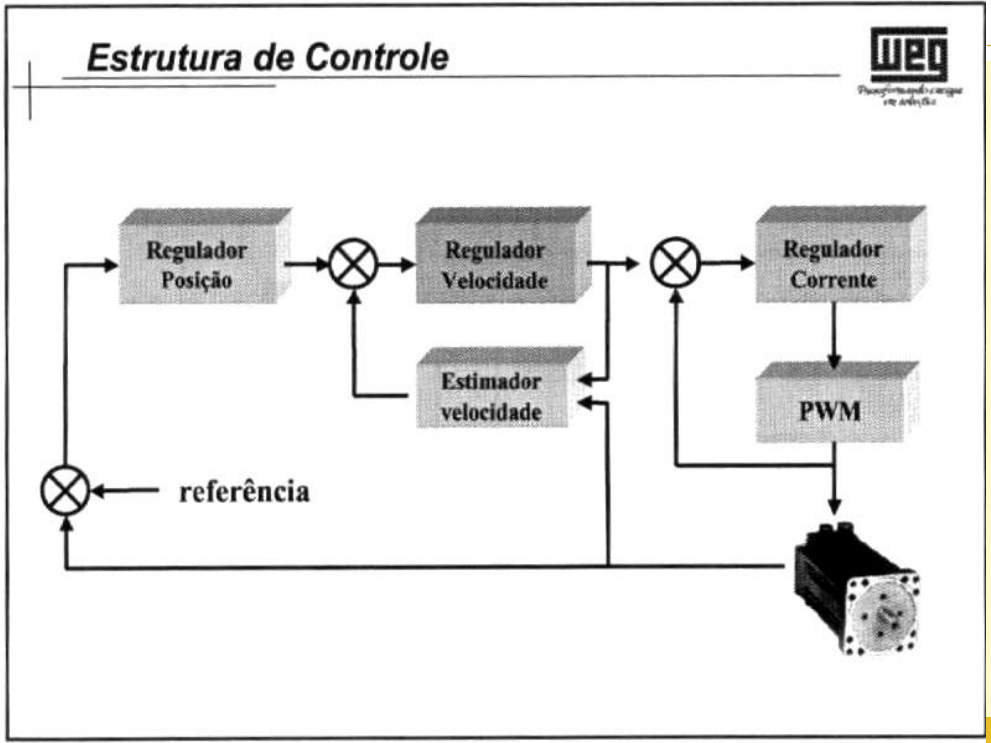 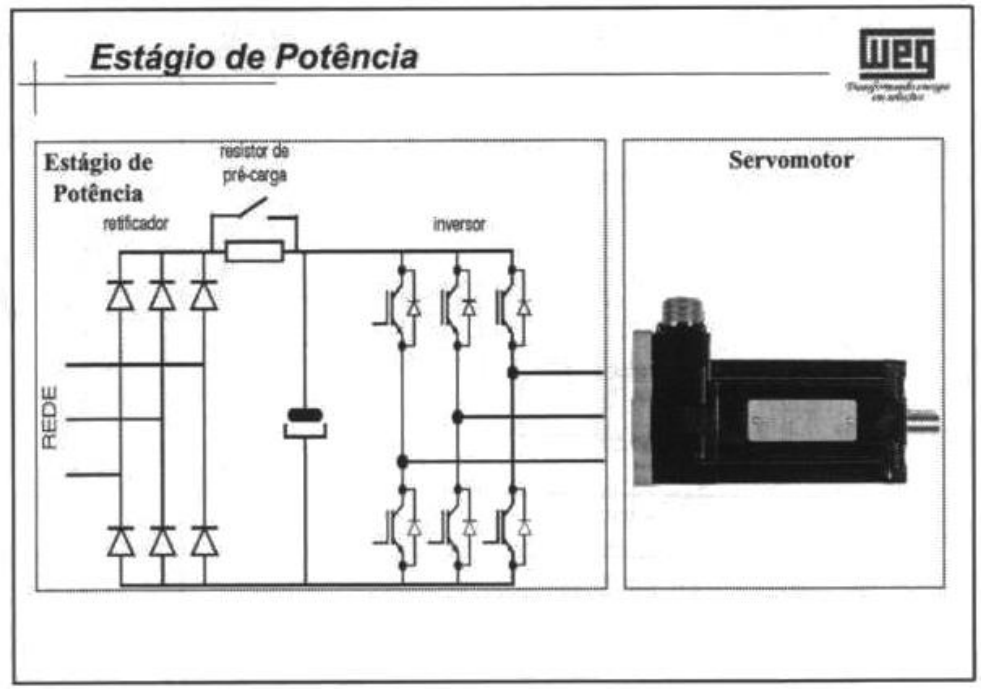 Sistema de Controle
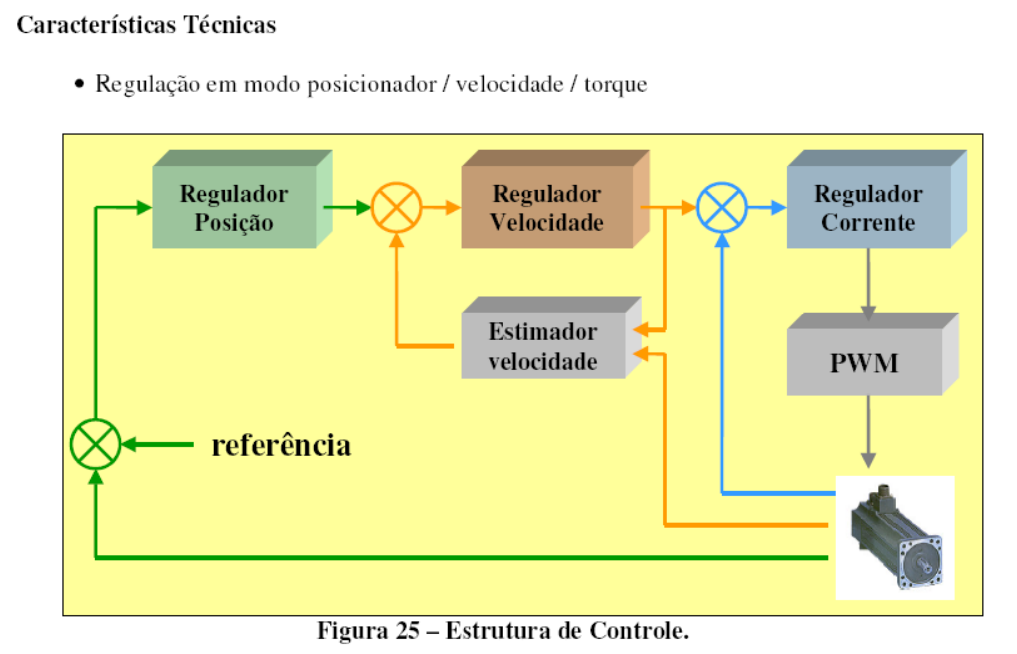 Sistema de Controle
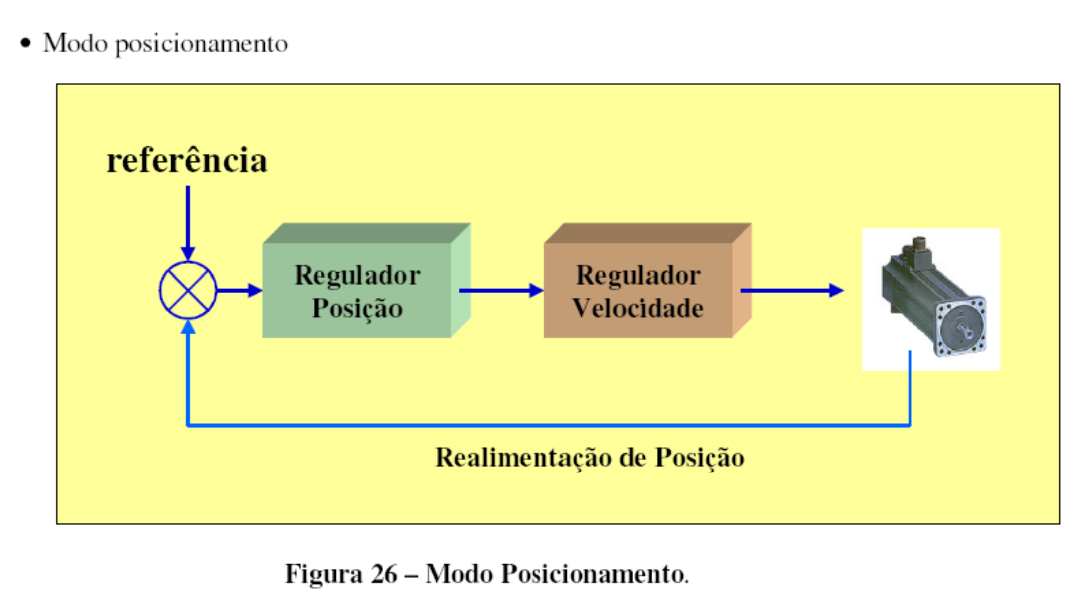 Sistema de Controle
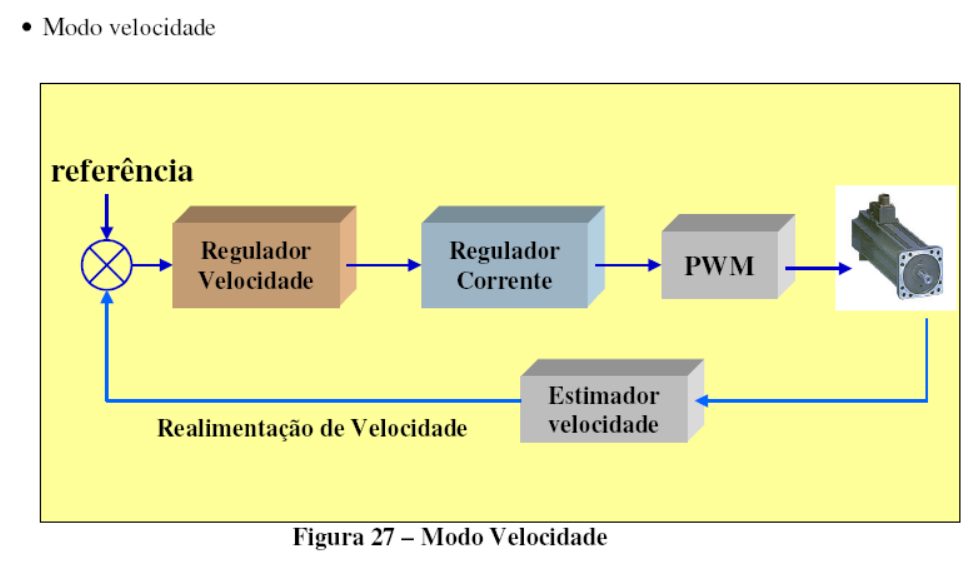 Sistema de Controle
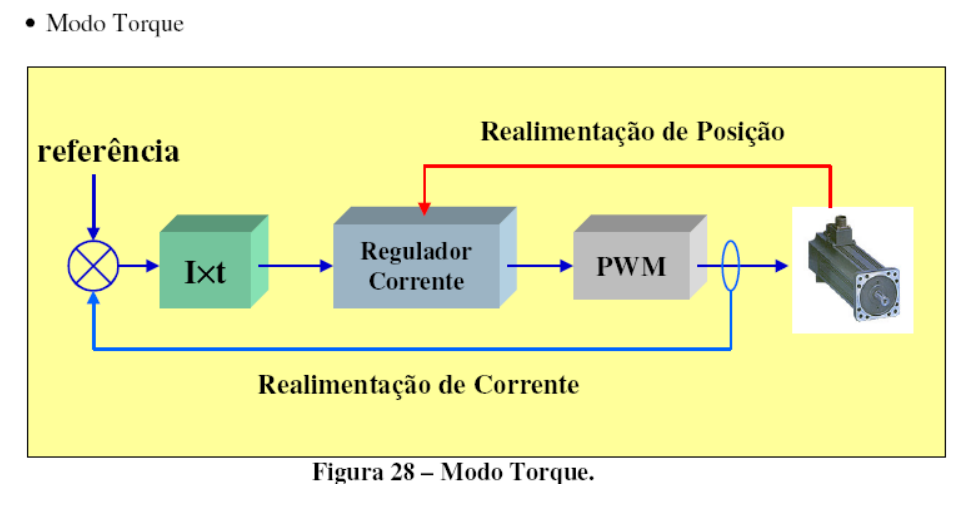 Servos Yaskawa
Aplicação de Servo Motor
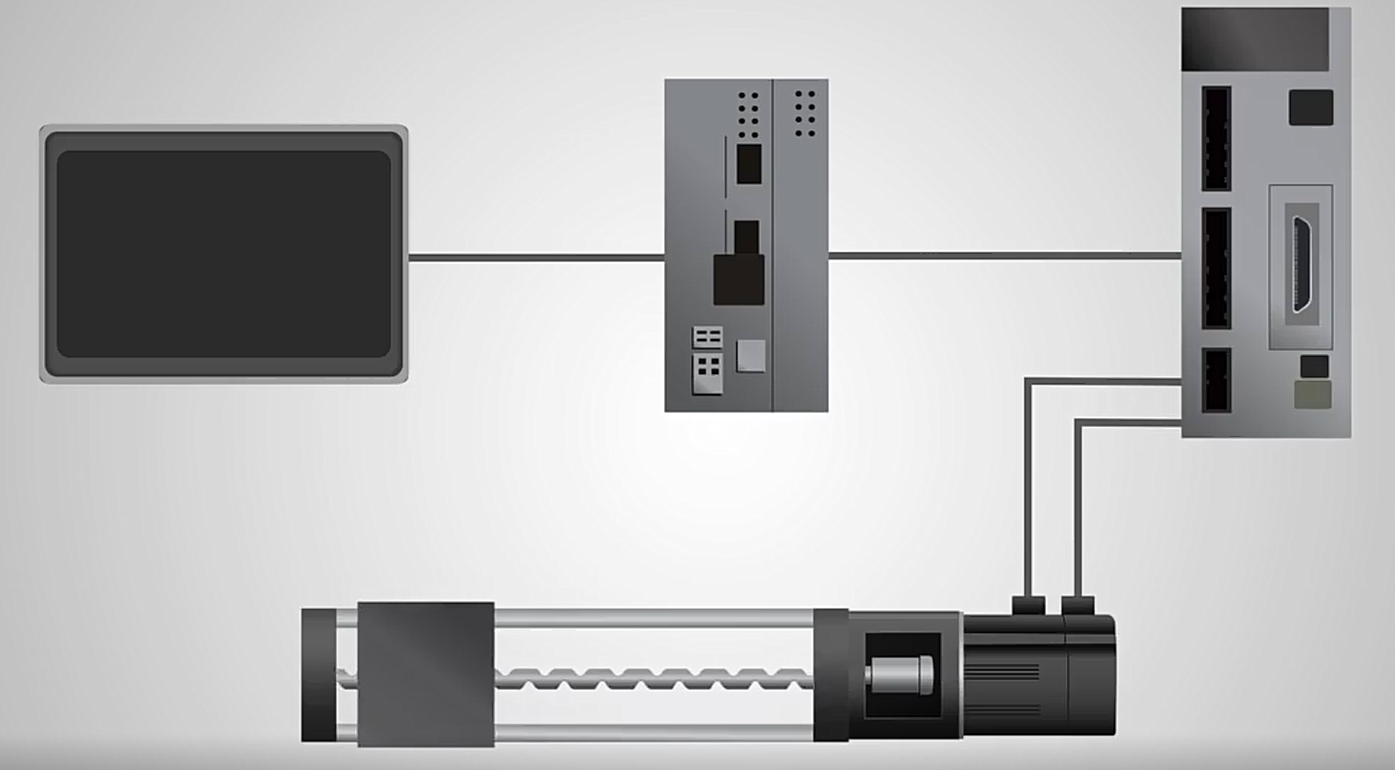 17
https://www.youtube.com/watch?v=ditS0a28Sko
Principais Aplicações
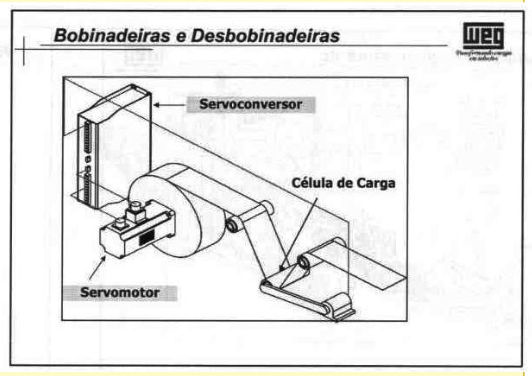 Principais Aplicações
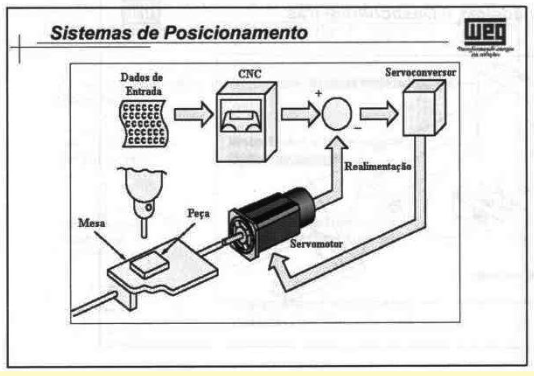 Principais Aplicações
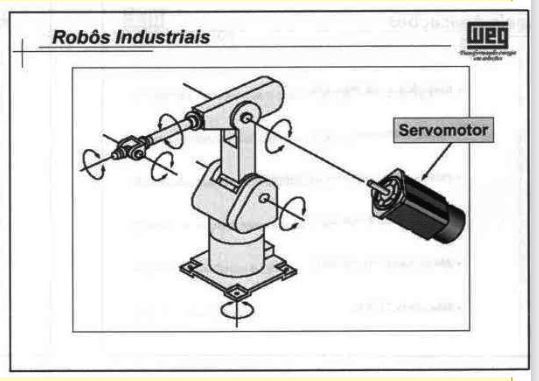 Principais Aplicações
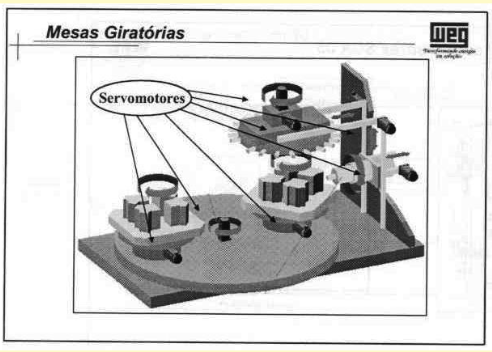 Principais Aplicações
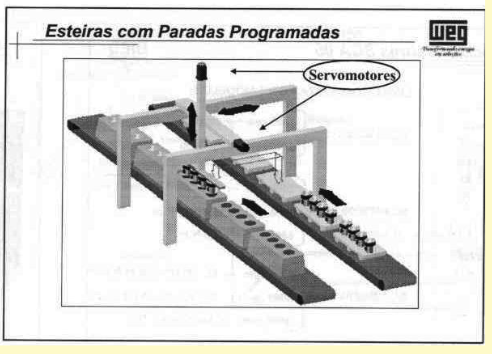 Aplicações de Servo Motor CA
Módulo Especial
Servo posicionamento
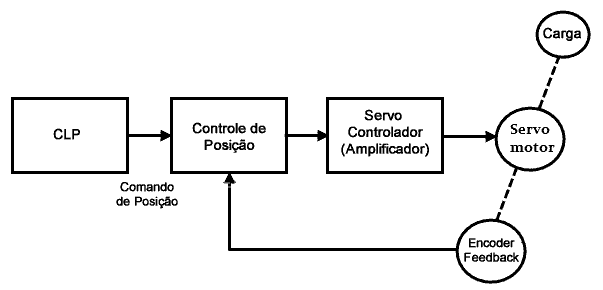 Aplicações de Servo Motor CA
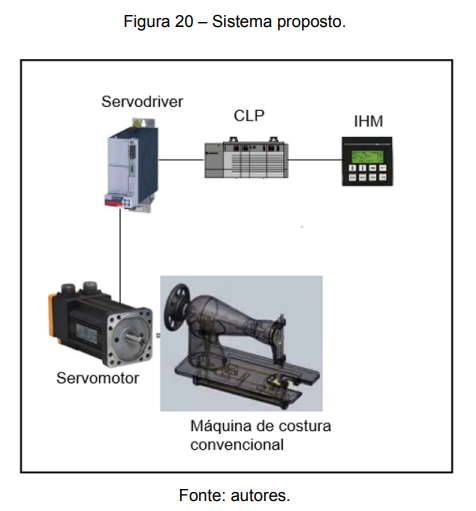 Principais Aplicações
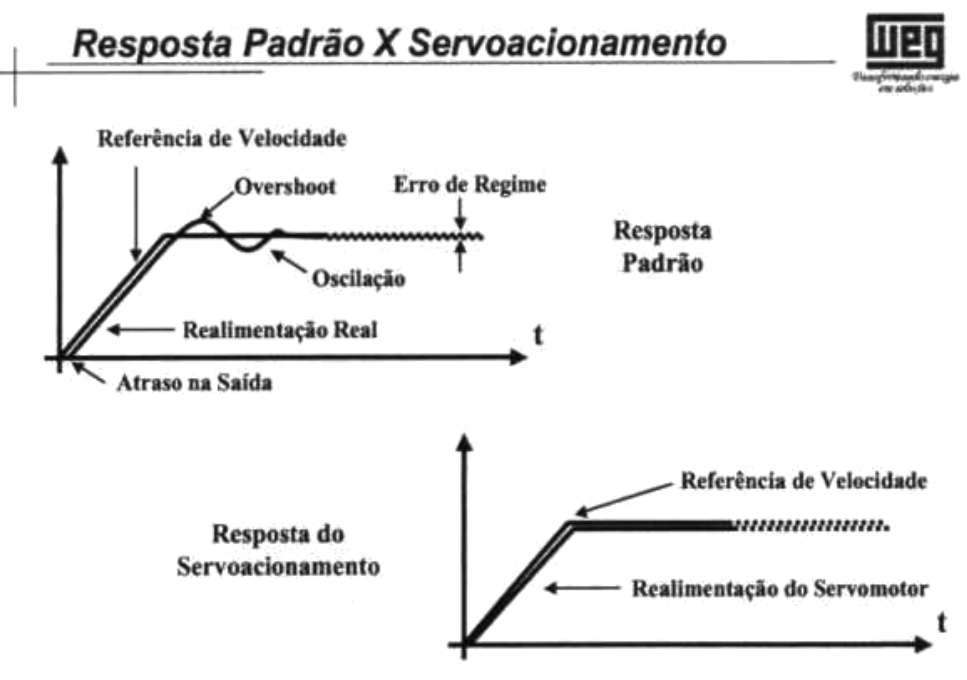 Conclusões
http://www.electronicshub.org/servo-motors/
http://what-when-how.com/motors-and-drives/servomotors-general-principles-of-operation-introduction-motors-and-drives/
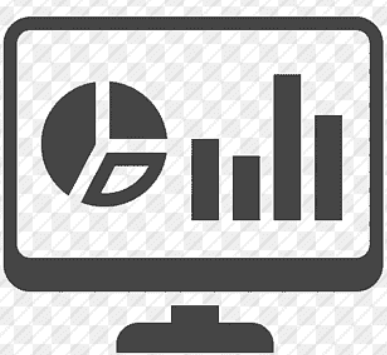 http://www.globalspec.com/learnmore/motion_controls/motors/ac_motors
http://professorcesarcosta.com.br/upload/imagens_upload/Guia_de_Aplicacao_de_Servoacionamentos.pdf
http://professorcesarcosta.com.br/disciplinas/n7srv
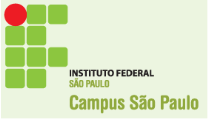